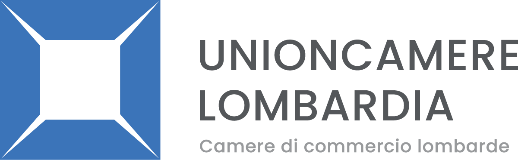 LA TRANSIZIONE ENERGETICA IN LOMBARDIA
SAVE THE DATE
Unioncamere Lombardia, in collaborazione con le Camere di commercio lombarde, organizza un ciclo di webinar che affronteranno gli aspetti tecnici, regolatori e finanziario-economici più rilevanti, gli strumenti agevolativi, disponibili a livello nazionale e regionale, utili a finanziare le iniziative e gli interventi finalizzati alla transizione energetica delle imprese.
L’obiettivo è fornire alle imprese una visione ampia sulle modalità più efficaci per affrontare le sfide poste dalla transizione energetica e per sfruttare al meglio le opportunità offerte dalle CER.
Giovedì 16 novembre 2023 ore 14:30 – 17:30
La transizione verso un sistema energetico rinnovabile: aspetti tecnici, economici, autorizzativi e casi studio
Iscriviti 
 
Giovedì 14 dicembre 2023 ore 14:30 – 17:30
Efficienza energetica, sistemi di accumulo e vettori energetici alternativi
Iscriviti
 
Giovedì 1 febbraio 2024 ore 14:30 – 17:30
Le comunità energetiche rinnovabili e i mercati dell’energia
Iscriviti
Per informazioni: ambiente@lom.camcom.it
Con il supporto tecnico scientifico di
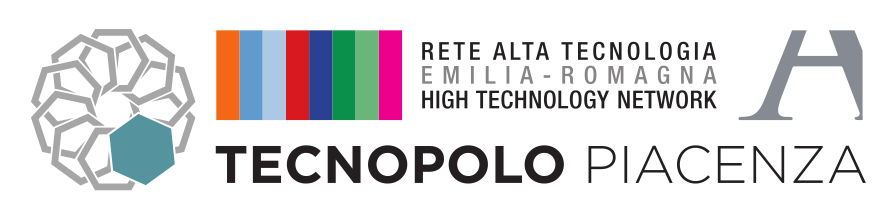 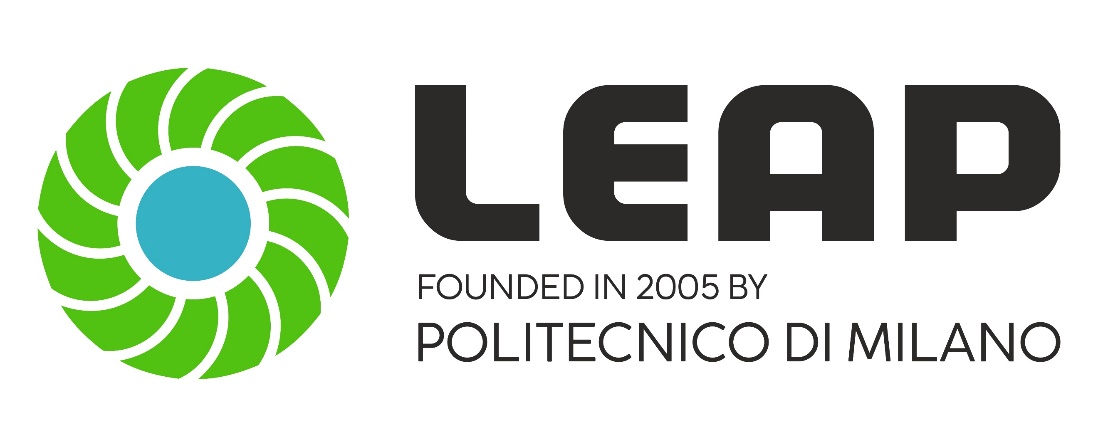